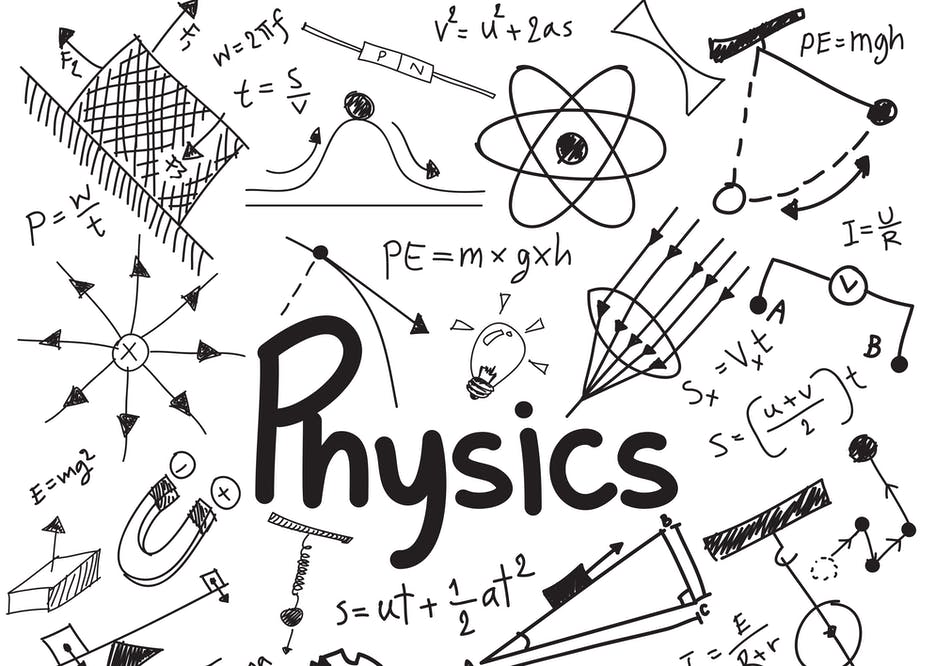 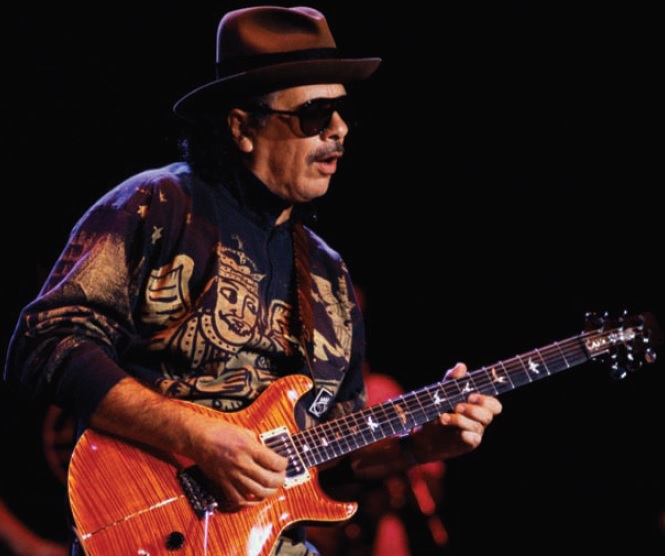 Φυσική για Μηχανικούς
Υπέρθεση
Εικόνα: O Carlos Santana εκμεταλλεύεται τα στάσιμα κύματα που δημιουργούνται από διαφορετικά κύματα που «προστίθενται» στις χορδές του. Αλλάζει νότα στην κιθάρα του πιέζοντας τις χορδές σε διαφορετικά σημεία, μεγαλώνοντας ή μικραίνοντας το μήκος του τμήματος της χορδής που ταλαντώνεται.
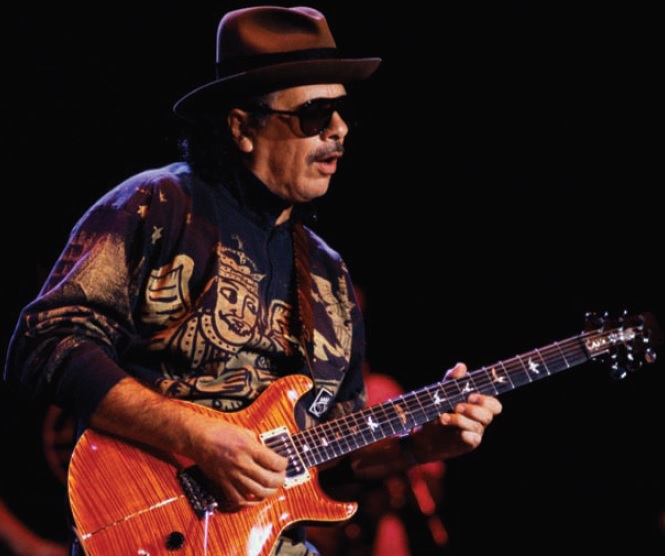 Φυσική για Μηχανικούς
Υπέρθεση
Εικόνα: O Carlos Santana εκμεταλλεύεται τα στάσιμα κύματα που δημιουργούνται από διαφορετικά κύματα που «προστίθενται» στις χορδές του. Αλλάζει νότα στην κιθάρα του πιέζοντας τις χορδές σε διαφορετικά σημεία, μεγαλώνοντας ή μικραίνοντας το μήκος του τμήματος της χορδής που ταλαντώνεται.
Υπέρθεση
Μελέτη κυματικής

Βασική διαφορά κυμάτων από σωματίδια
Συνδυασμός σωματιδίων δίνει ένα σώμα
Για να συμβεί πρέπει τα σωματίδια να βρίσκονται σε διαφορετικά σημεία του χώρου
Συνδυασμός κυμάτων δίνει ένα κύμα
Για να συμβεί πρέπει τα κύματα να βρίσκονται στο ίδιο σημείο!

Σημαντικό: τα κύματα μπορούν να συνδυαστούν, να συνυπάρξουν, να συμβάλλουν στην ίδια θέση του χώρου!
Για να αναλύσουμε τέτοιες συμπεριφορές, απαιτείται η 		        αρχή της υπέρθεσης
Υπέρθεση
Αρχή της υπέρθεσης

Αν σε κάποιο μέσο διαδίδονται δυο ή περισσότερα κύματα, η συνισταμένη τιμή της κυματοσυνάρτησης σε οποιοδήποτε σημείο είναι το αλγεβρικό άθροισμα των τιμών των κυματοσυναρτήσεων των επιμέρους κυμάτων

Τέτοια κύματα λέγονται γραμμικά

Ο συνδυασμός δυο διαφορετικών κυμάτων στην ίδια περιοχή του χώρου λέγεται συμβολή
Υπέρθεση
Αρχή της υπέρθεσης








     
    Ενισχυτική Συμβολή                  Καταστρεπτική Συμβολή
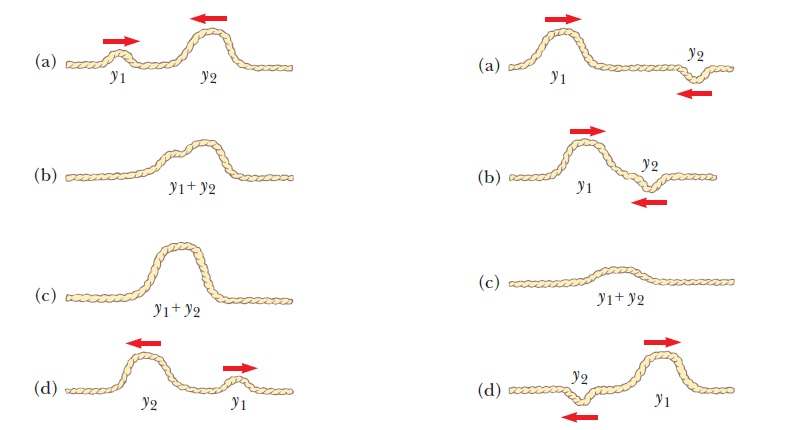 Υπέρθεση
Αρχή της υπέρθεσης
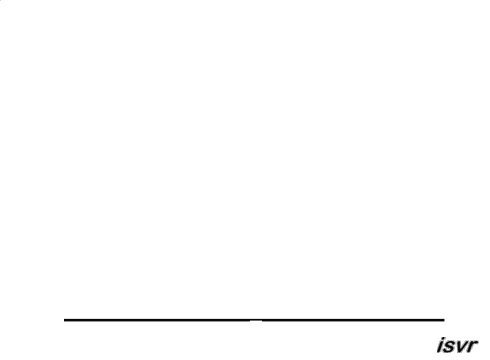 Υπέρθεση
Αρχή της υπέρθεσης
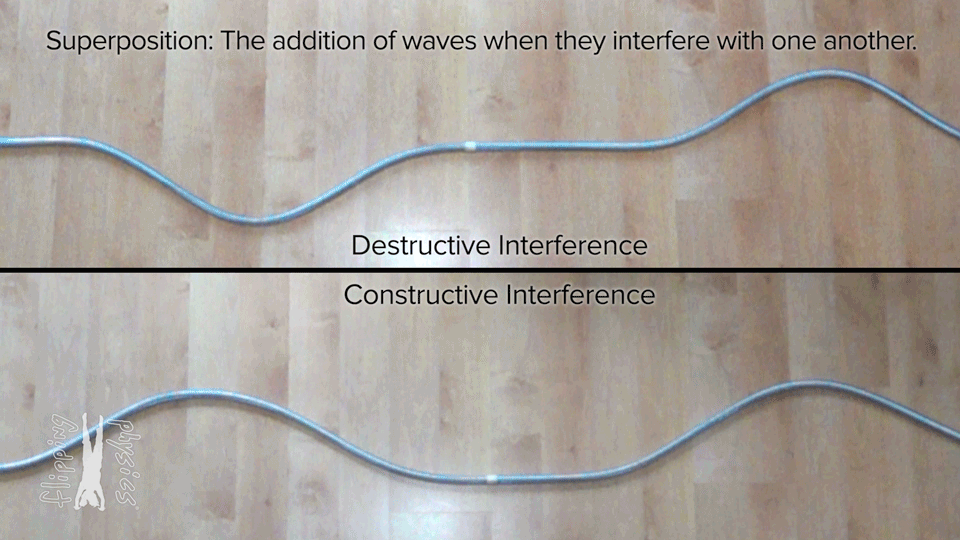 Υπέρθεση
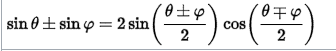 Υπέρθεση
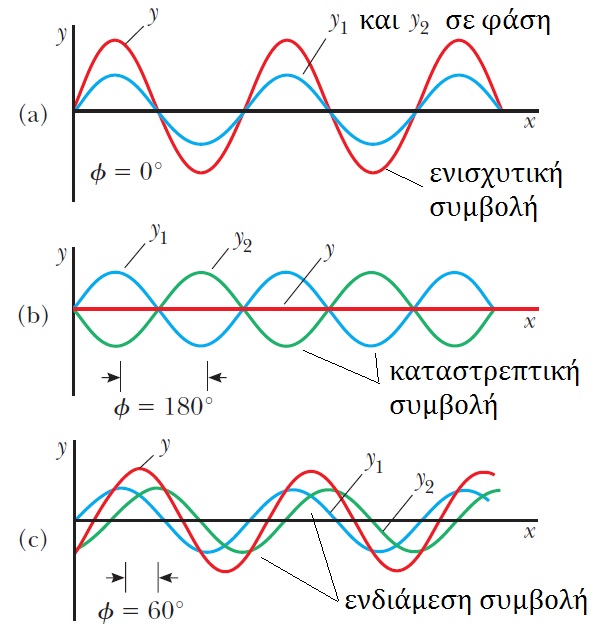 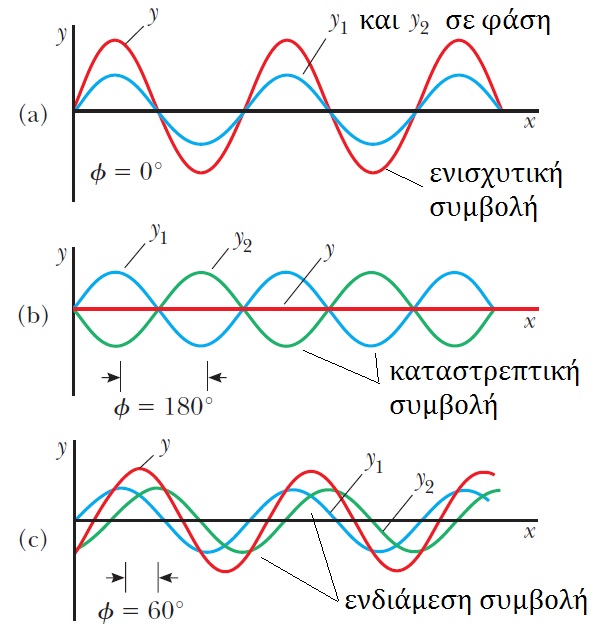 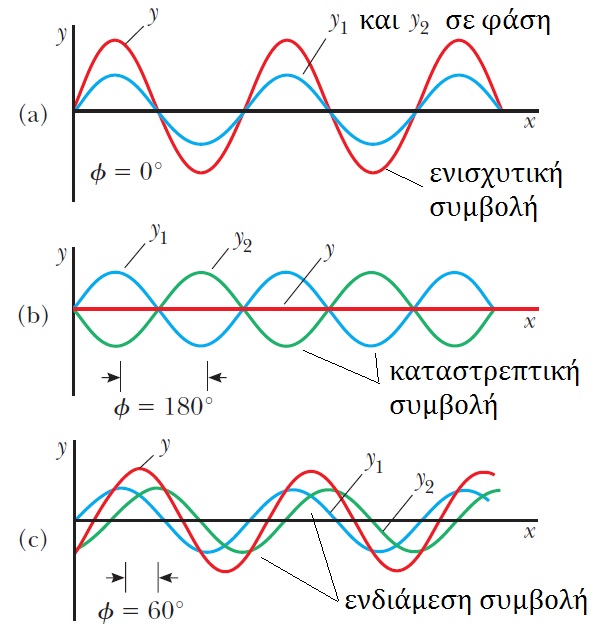 Υπέρθεση
Υπέρθεση ημιτονοειδών κυμάτων
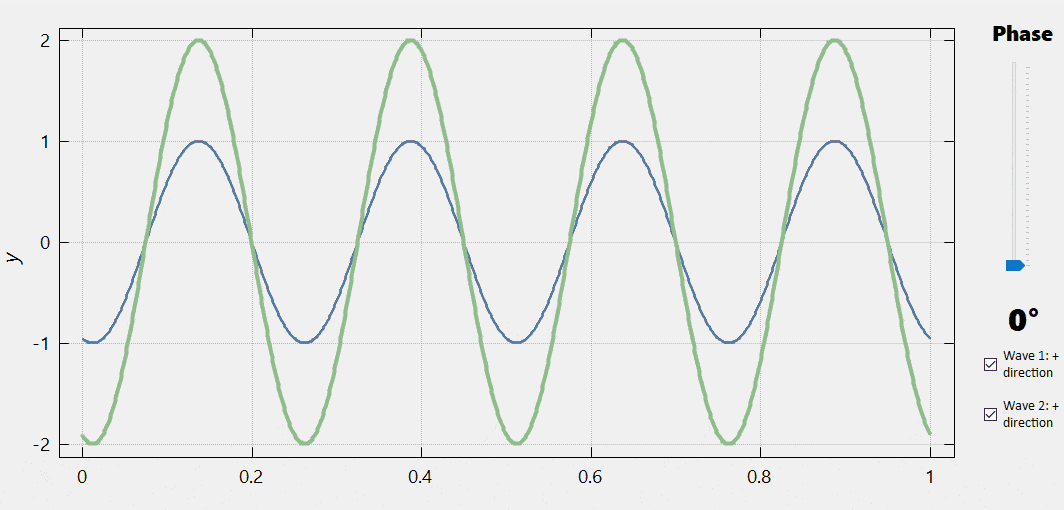 Υπέρθεση
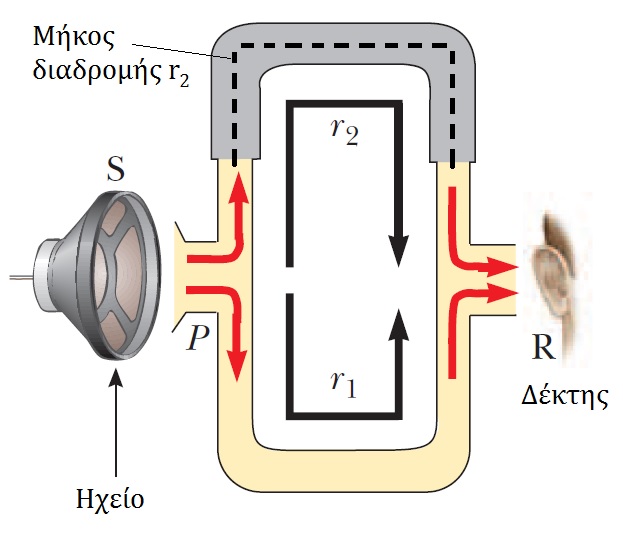 Υπέρθεση
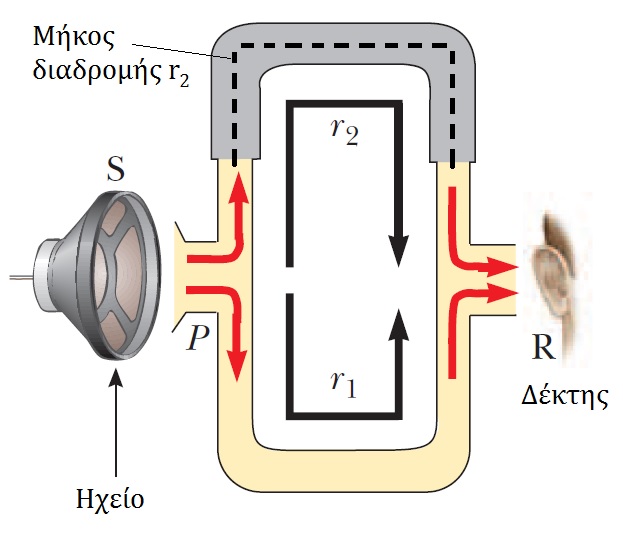 Υπέρθεση
Υπέρθεση
Υπέρθεση
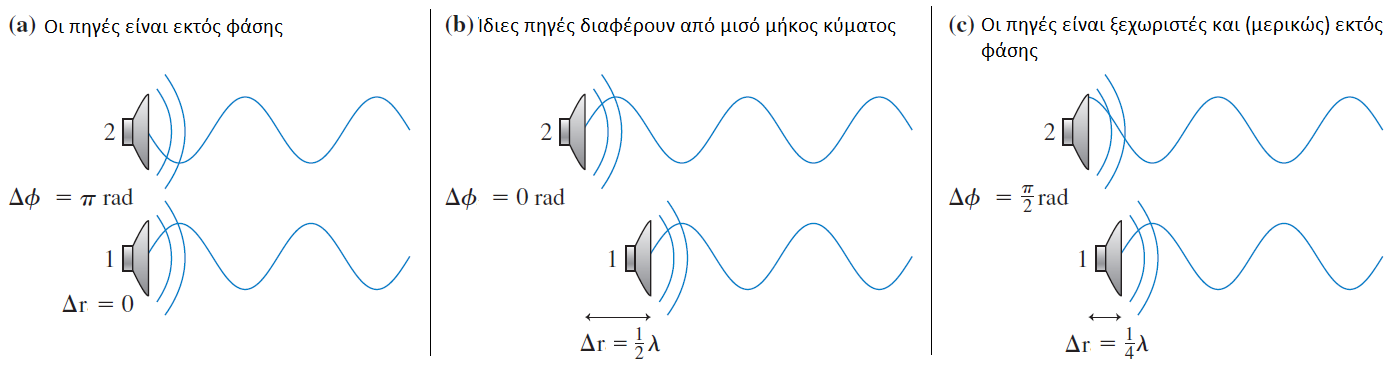 Συνεχίζεται... 